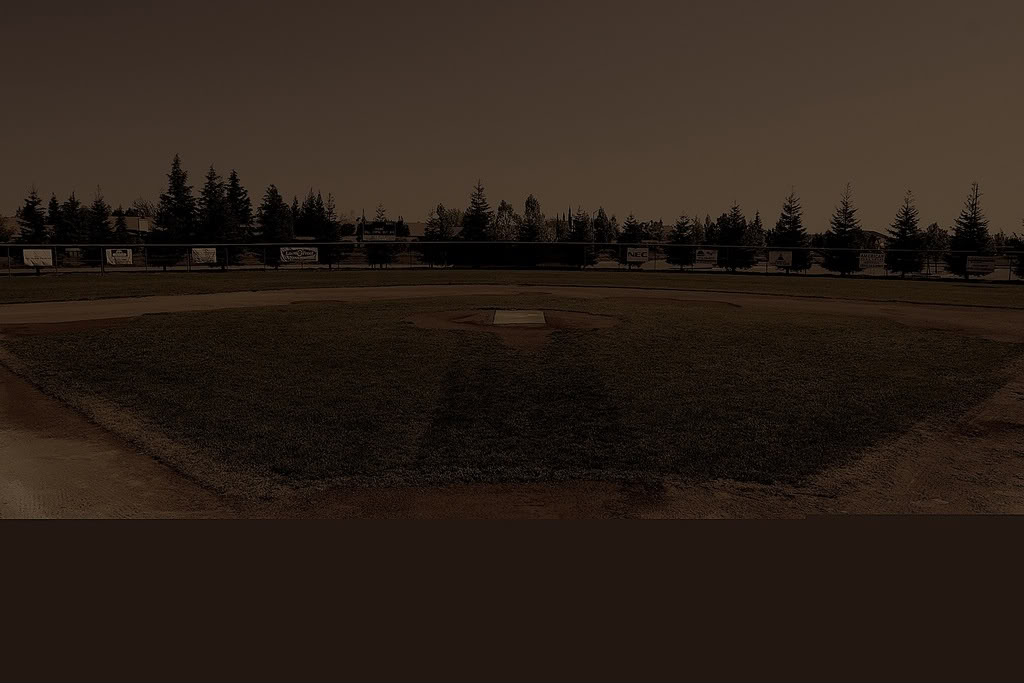 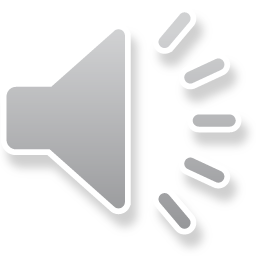 Dark Ball Field
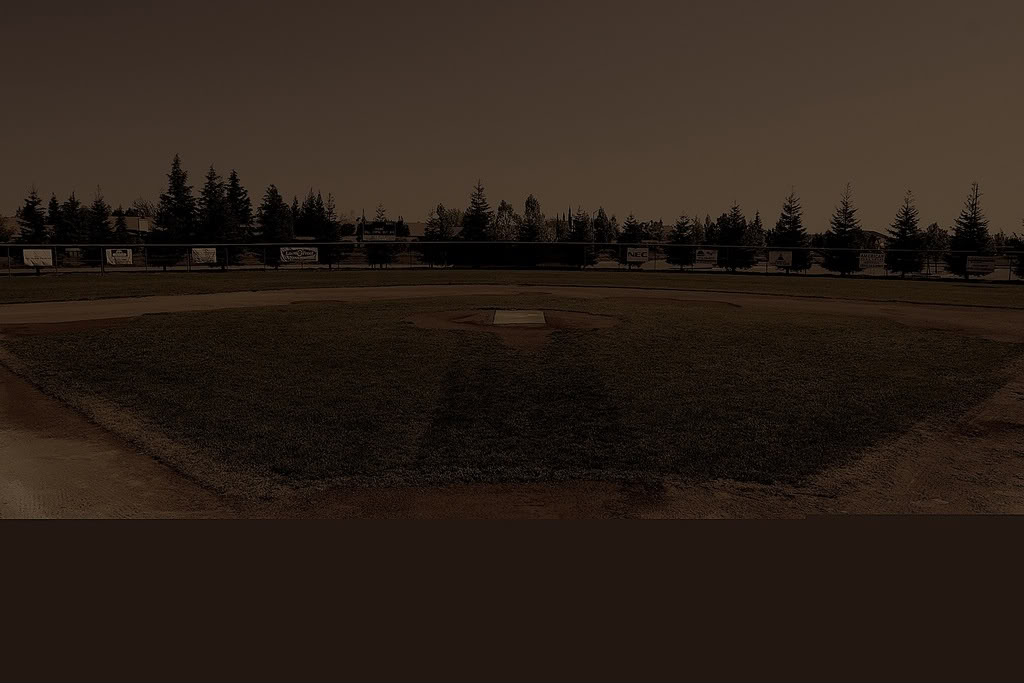 Wet Wooden Bench
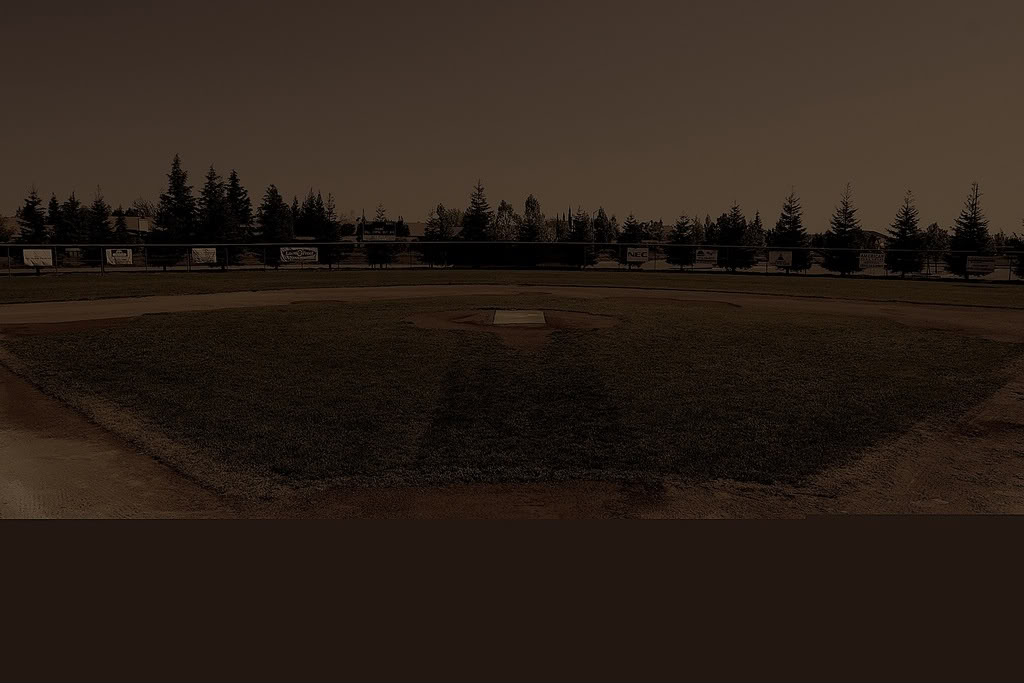 Cold Brick
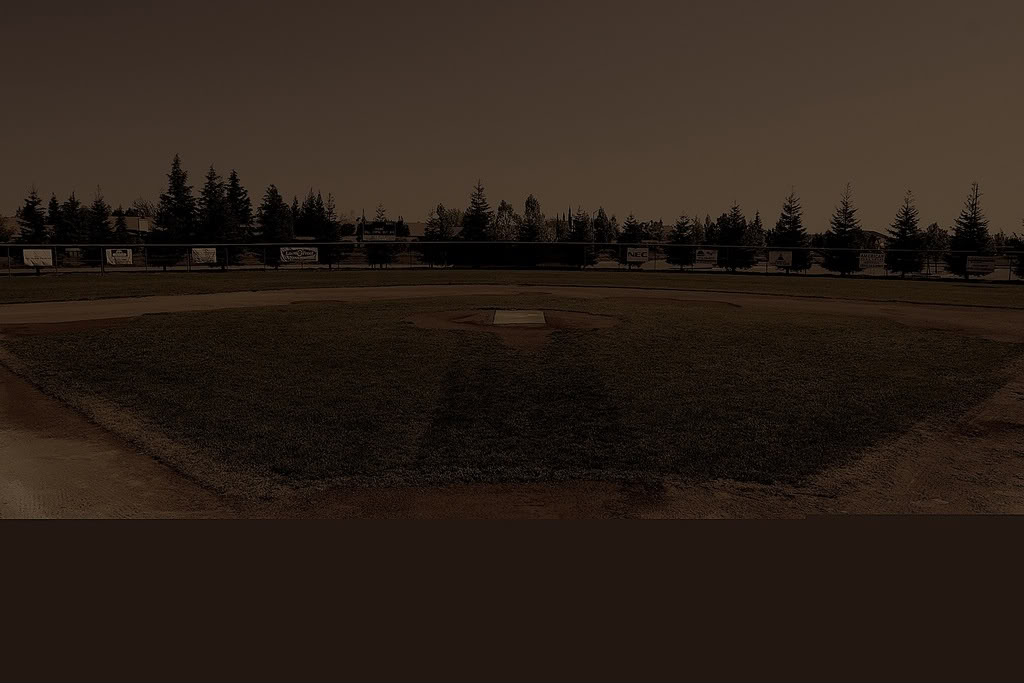 Dew Grass
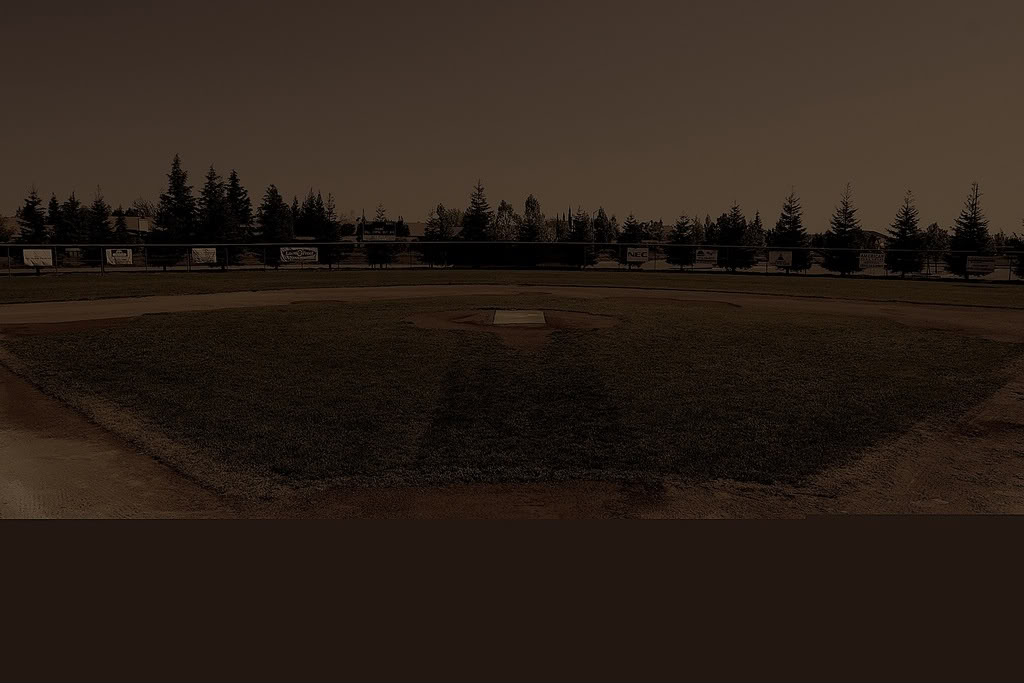 Sky Blue Bottle
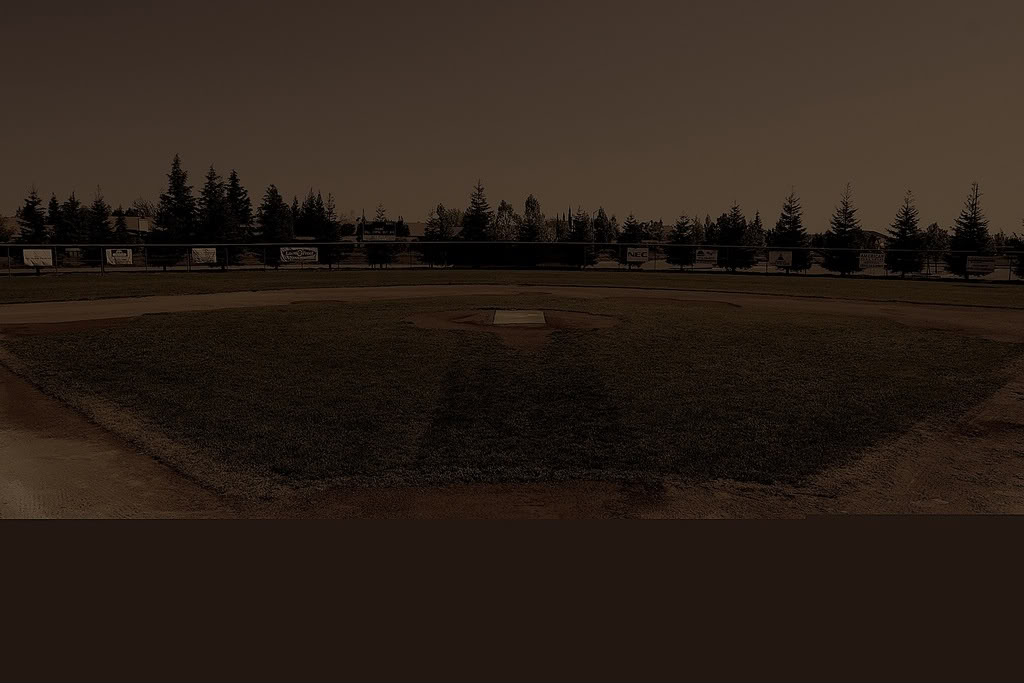 Sweet Raspberry Taste
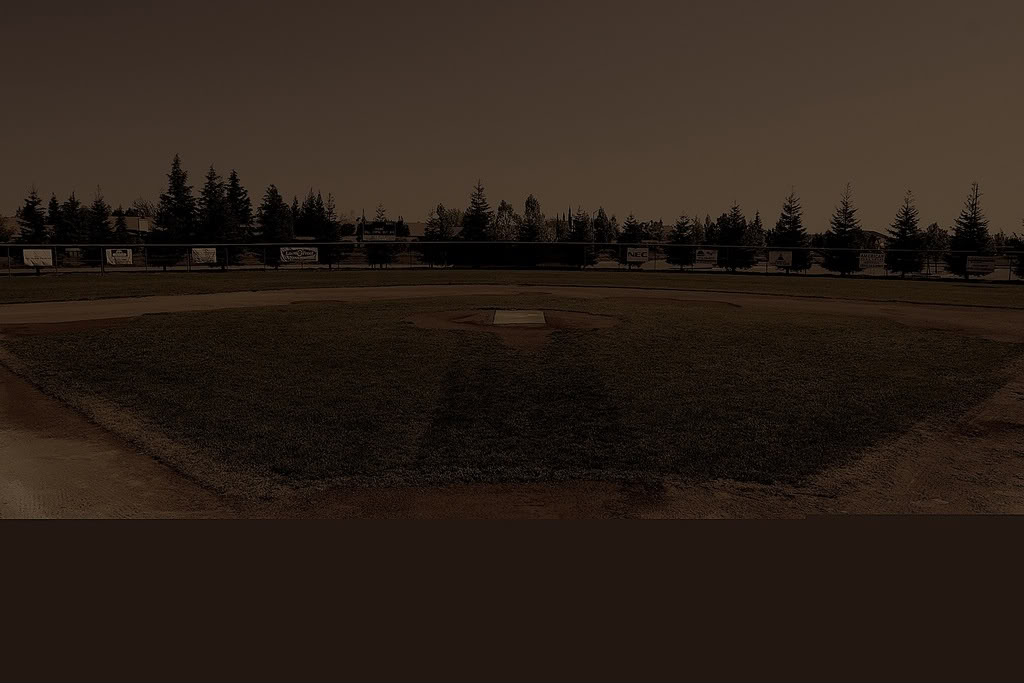 Angry Music
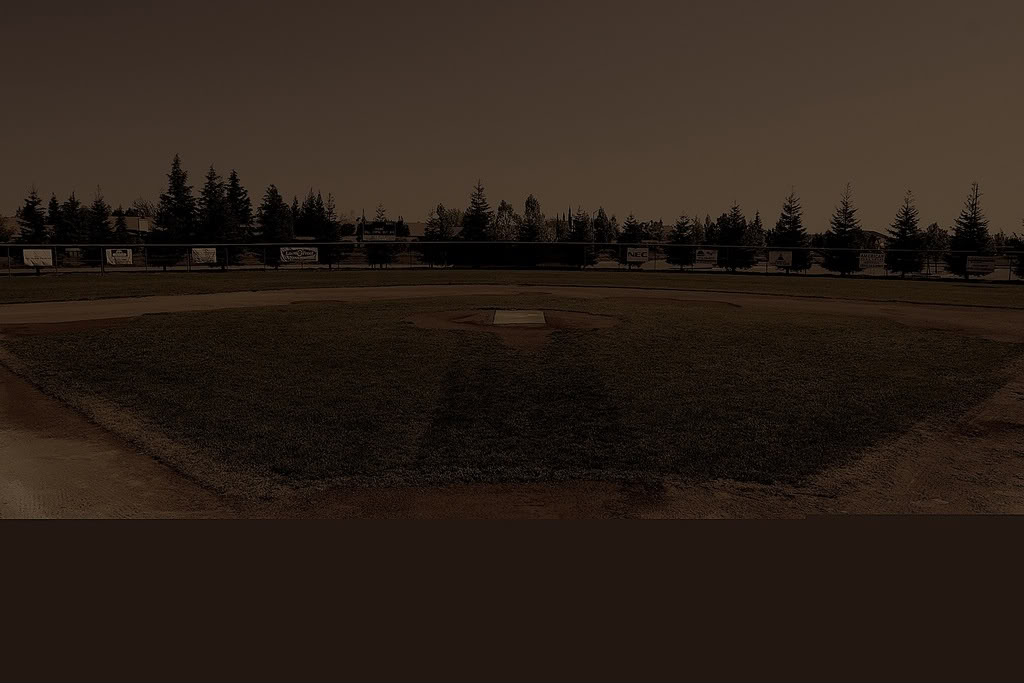 Lighter Flames
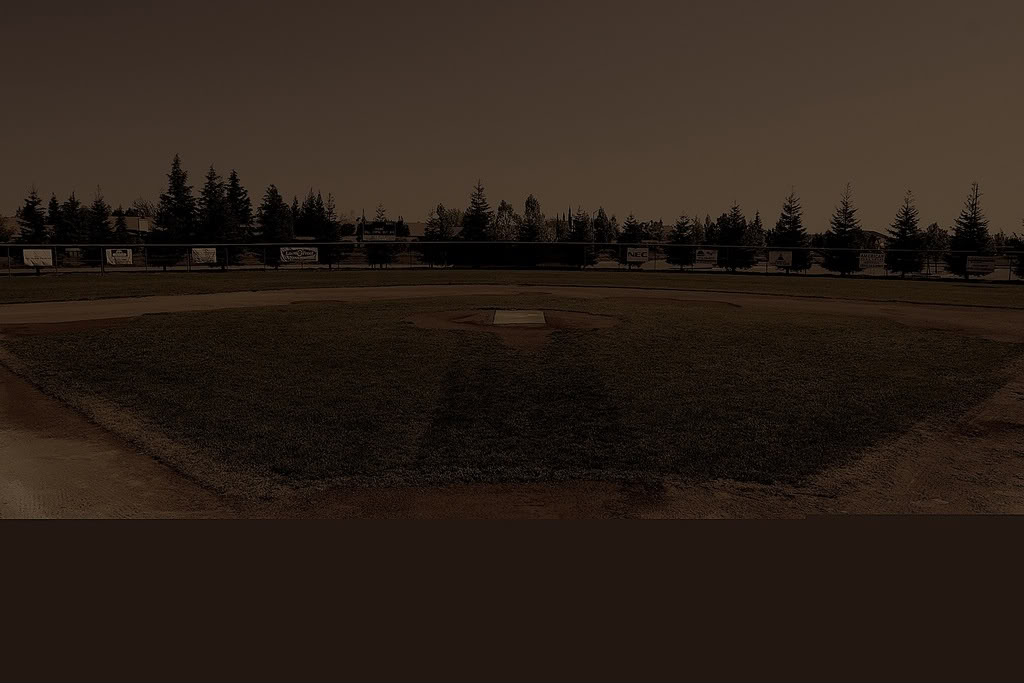 Solitude
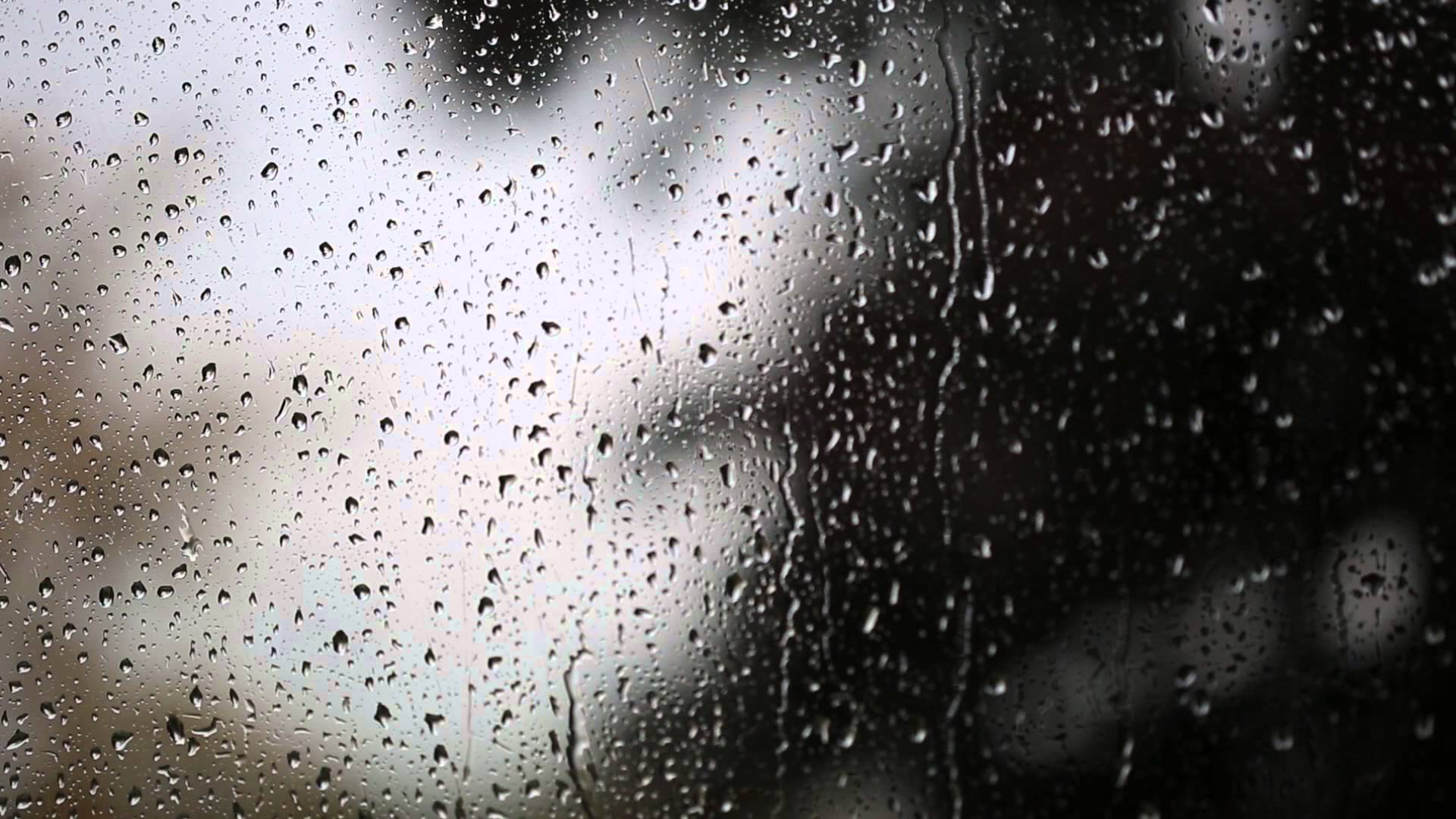 Rain on windows
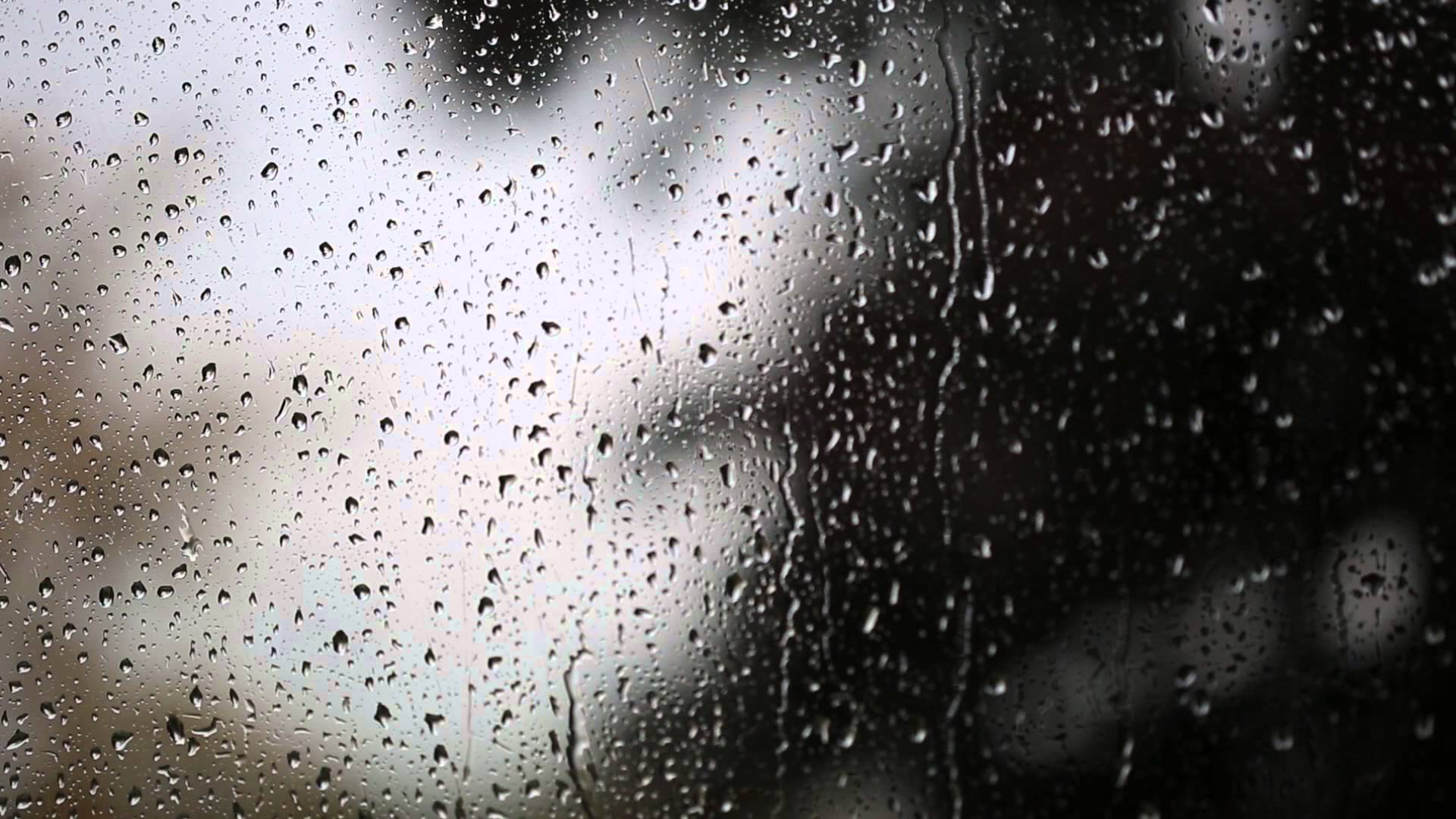 Candles
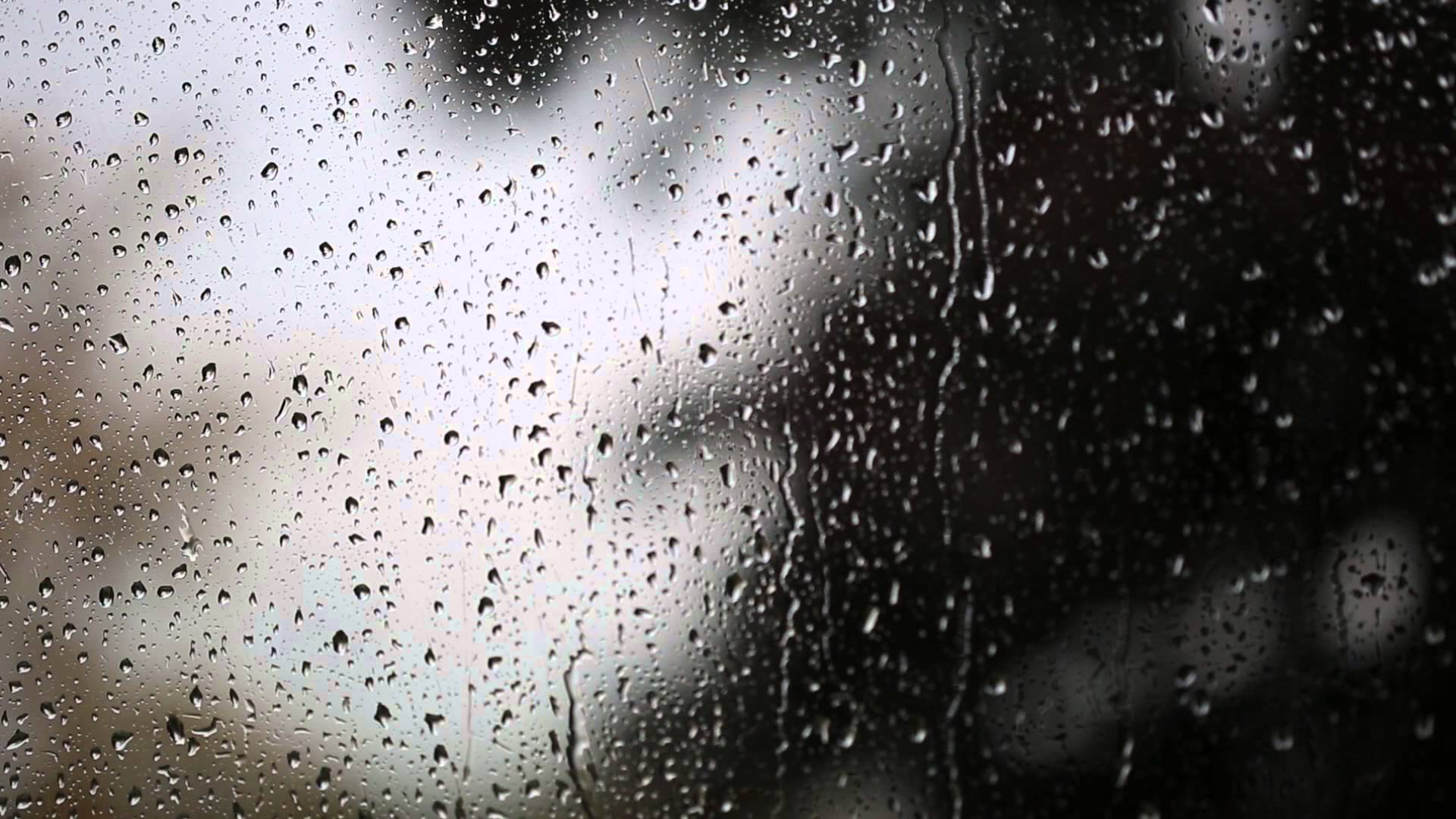 Low temperature
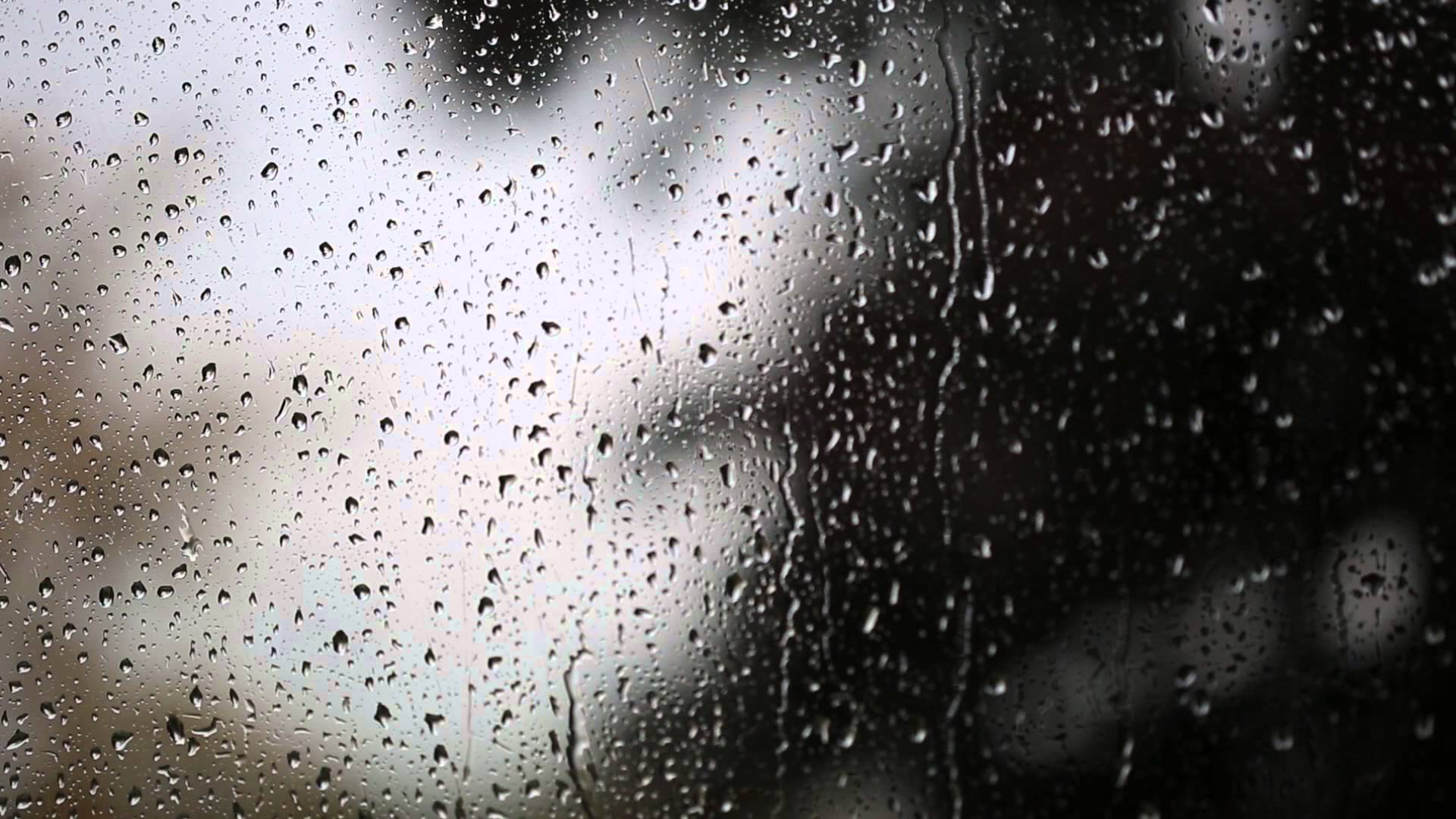 Dark Mood
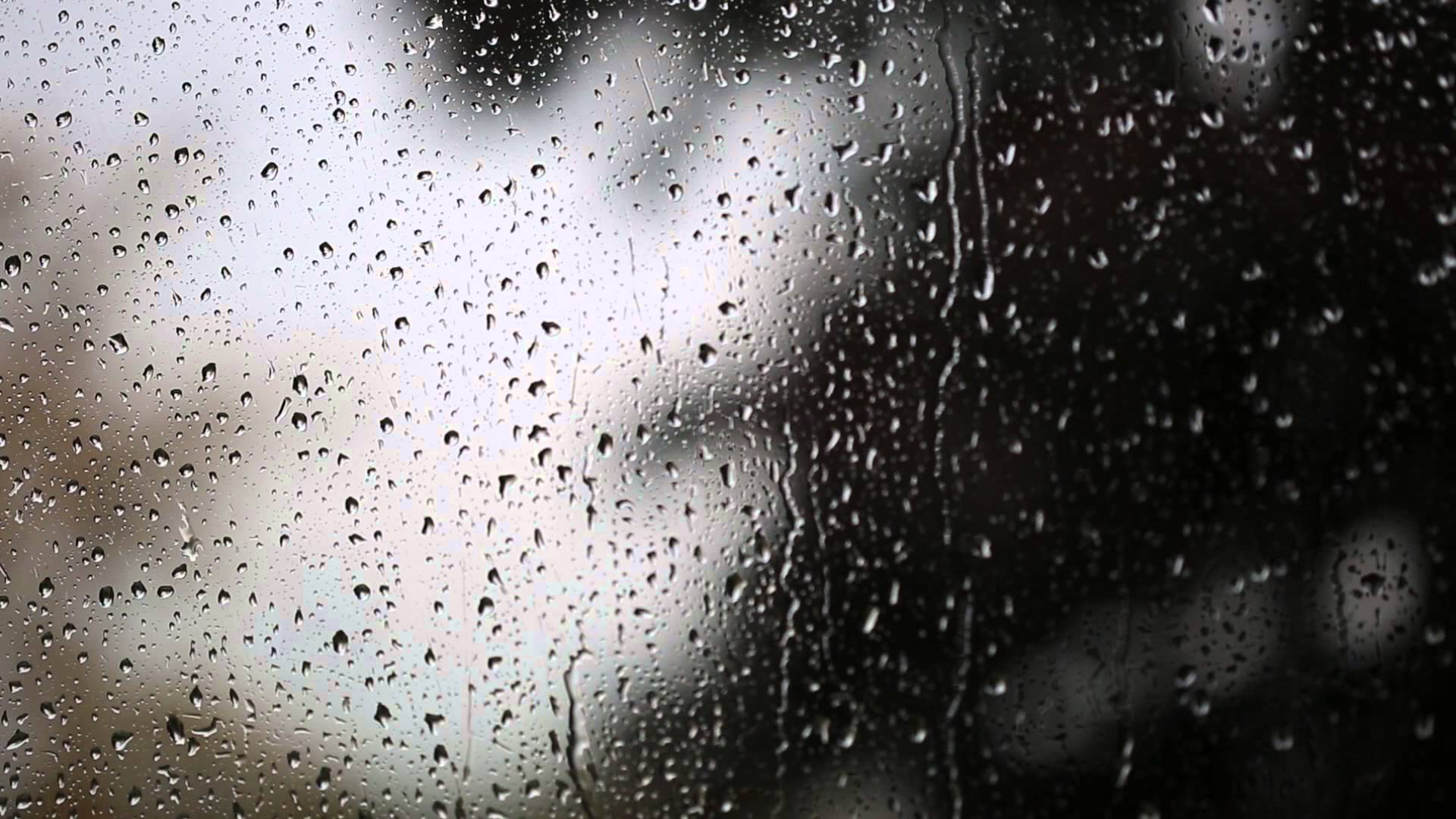 Sobs
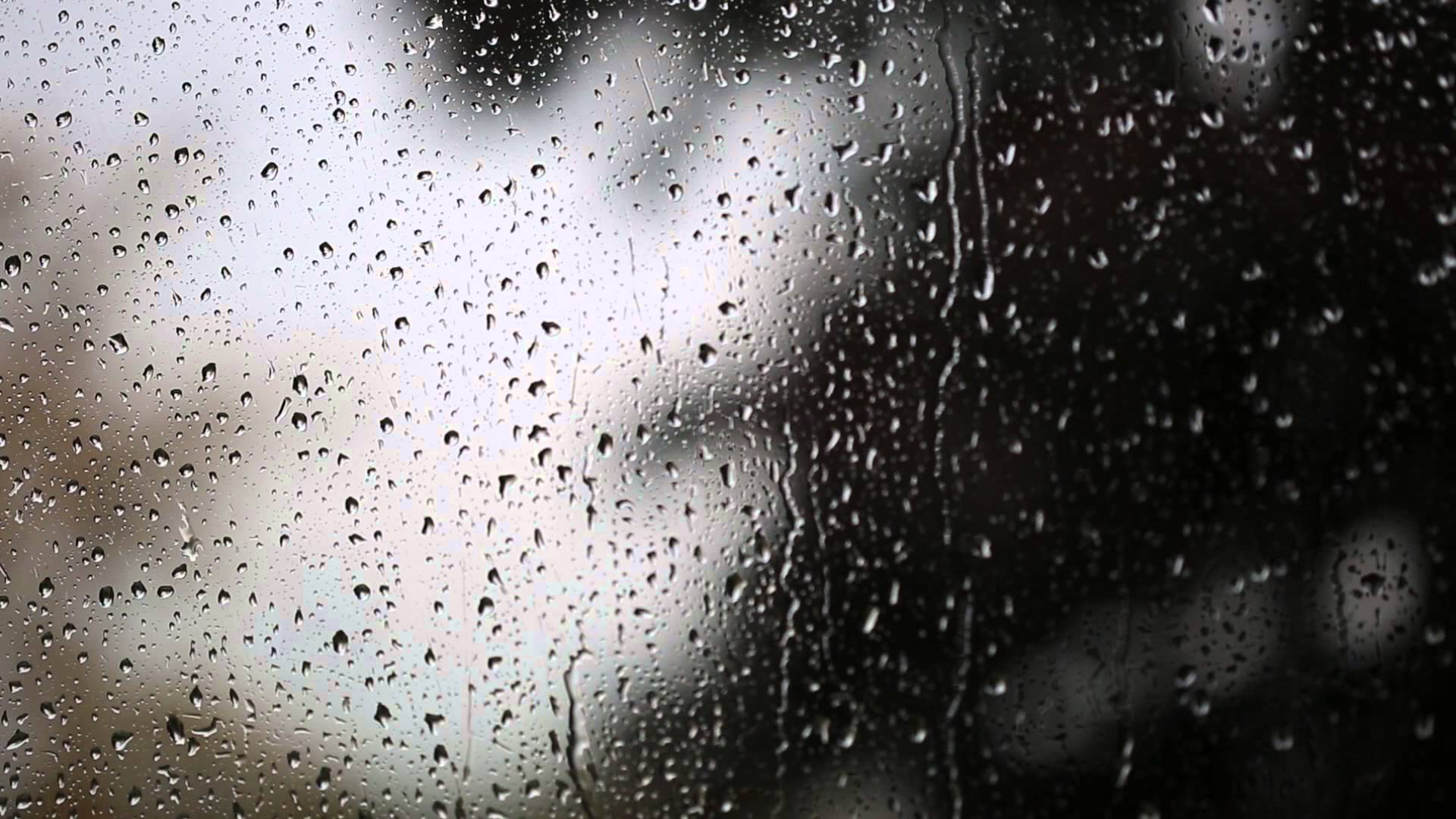 locked doors
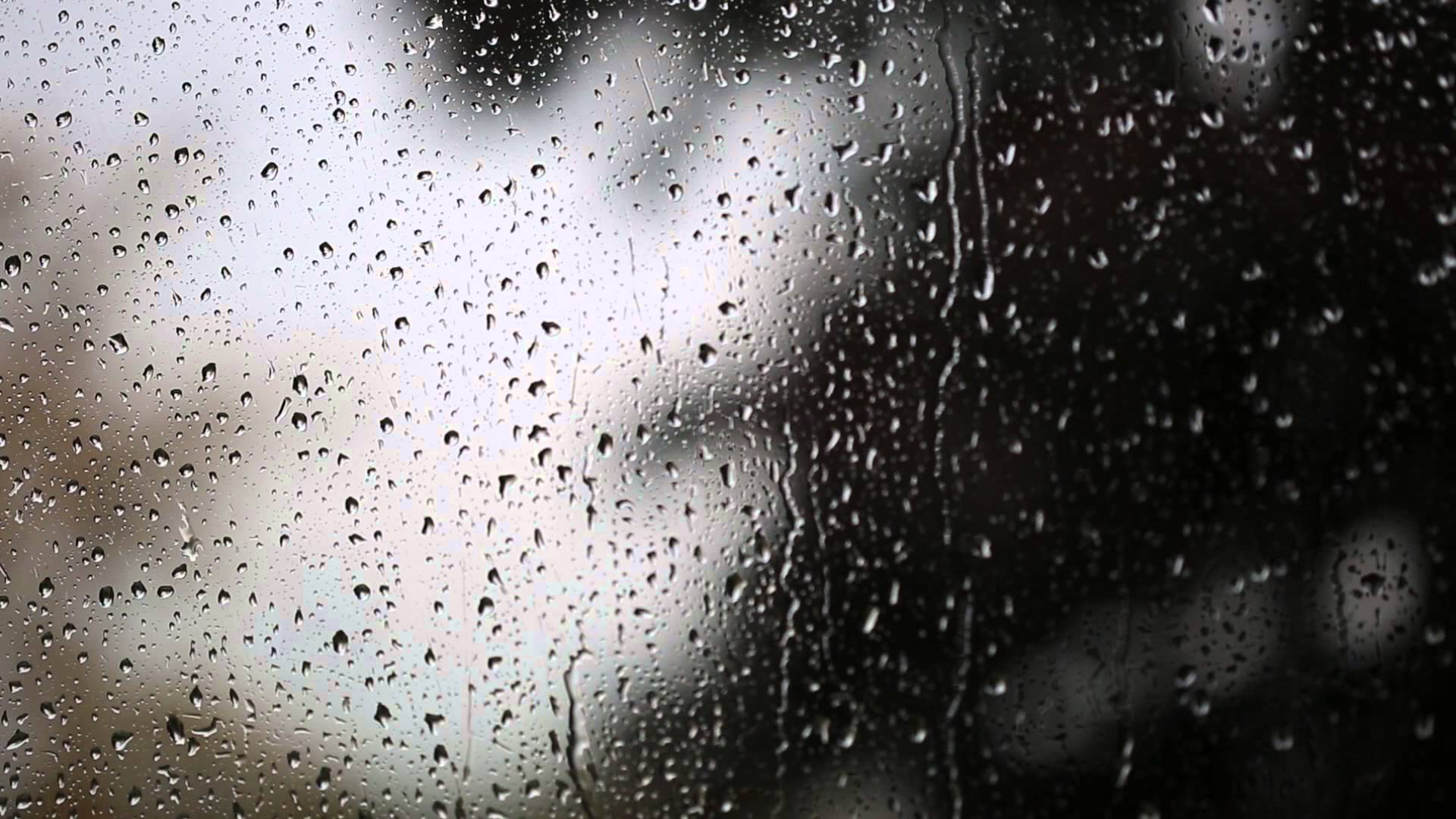 Pants of helplessness
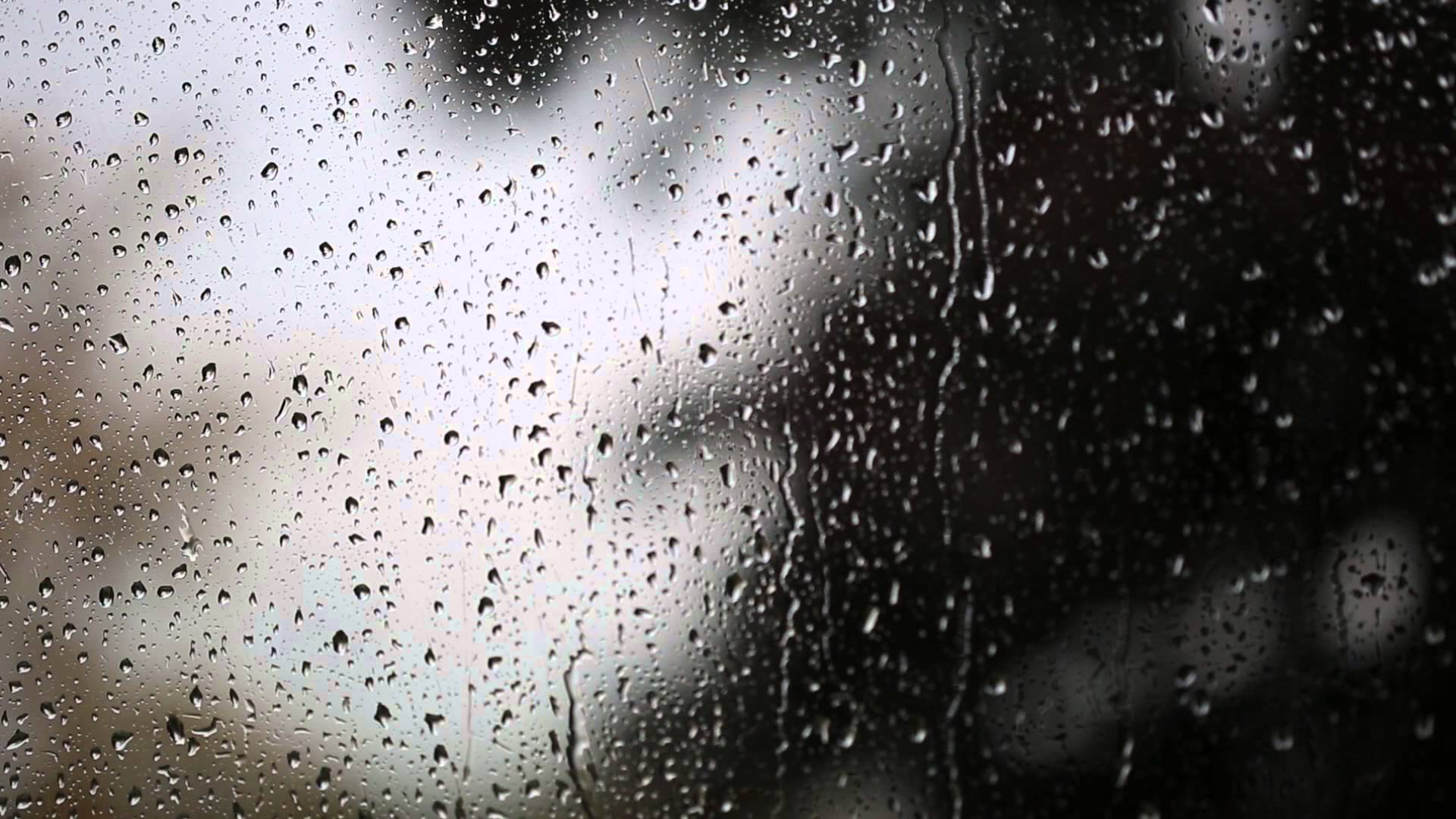 forgiveness
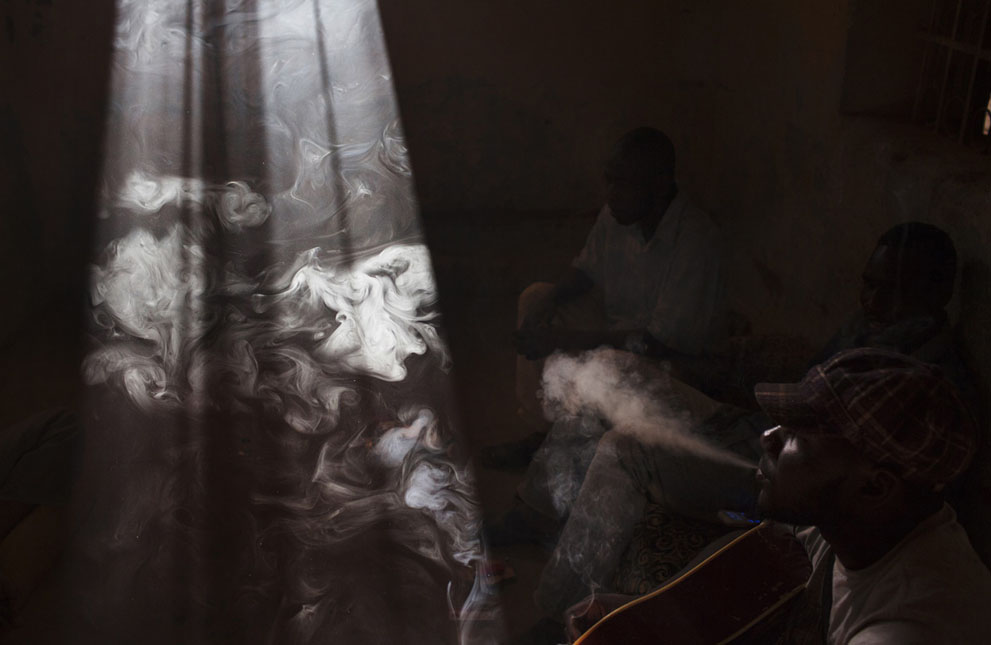 Sketchy apartment
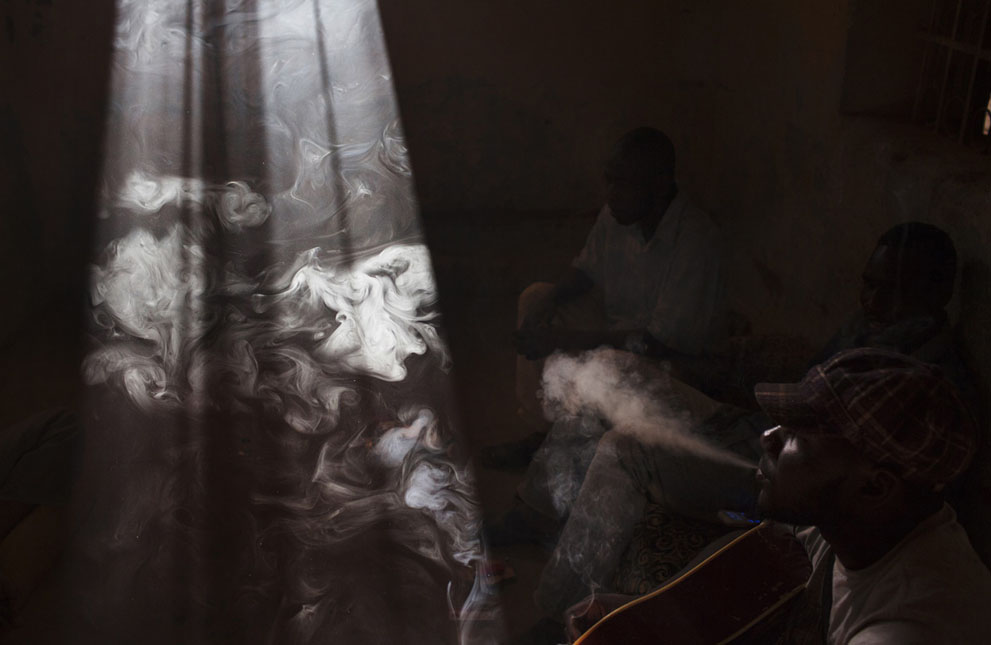 Black Outfit
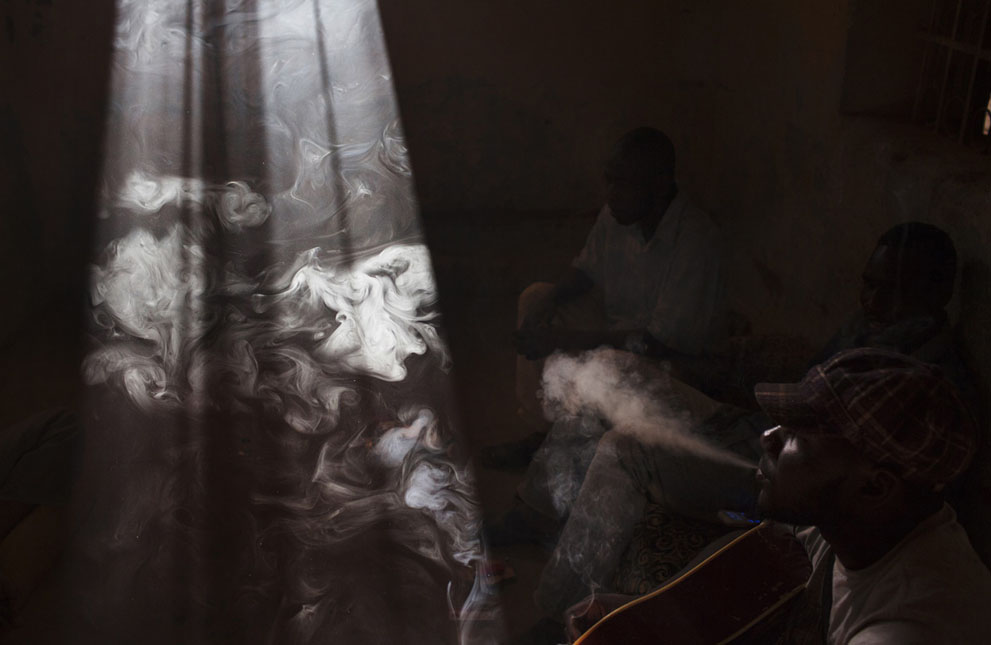 Wooden Cut-Up Table
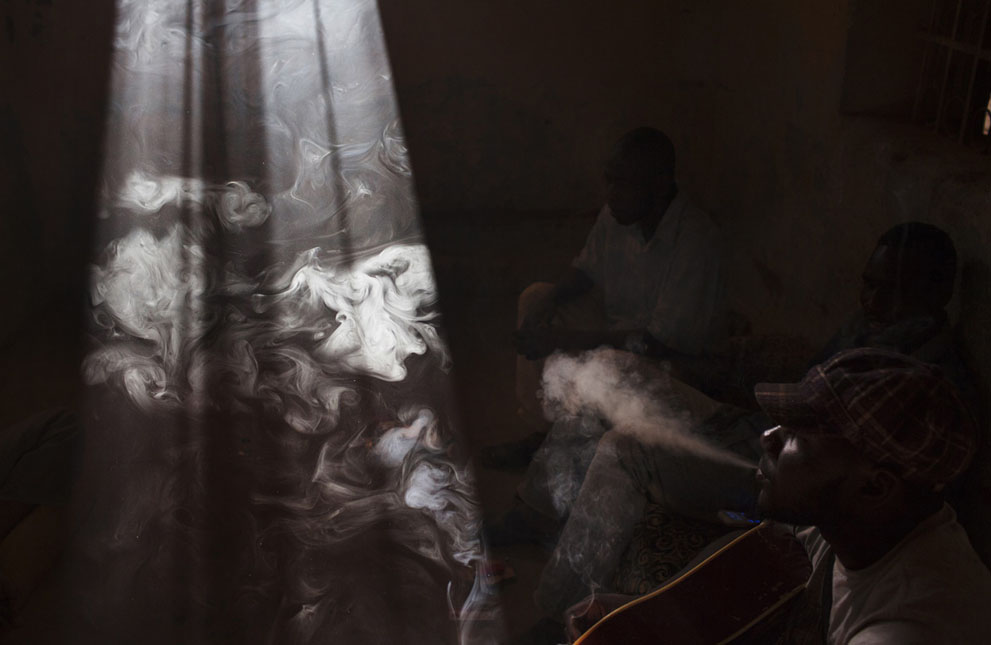 Blue La-Z-Boy
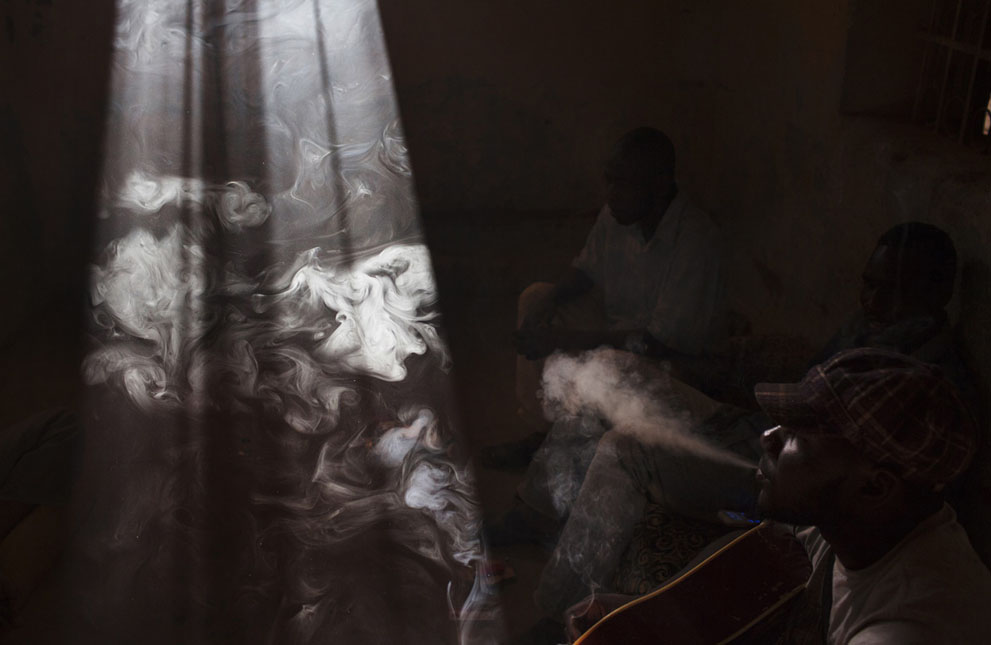 Plastic Water Jug
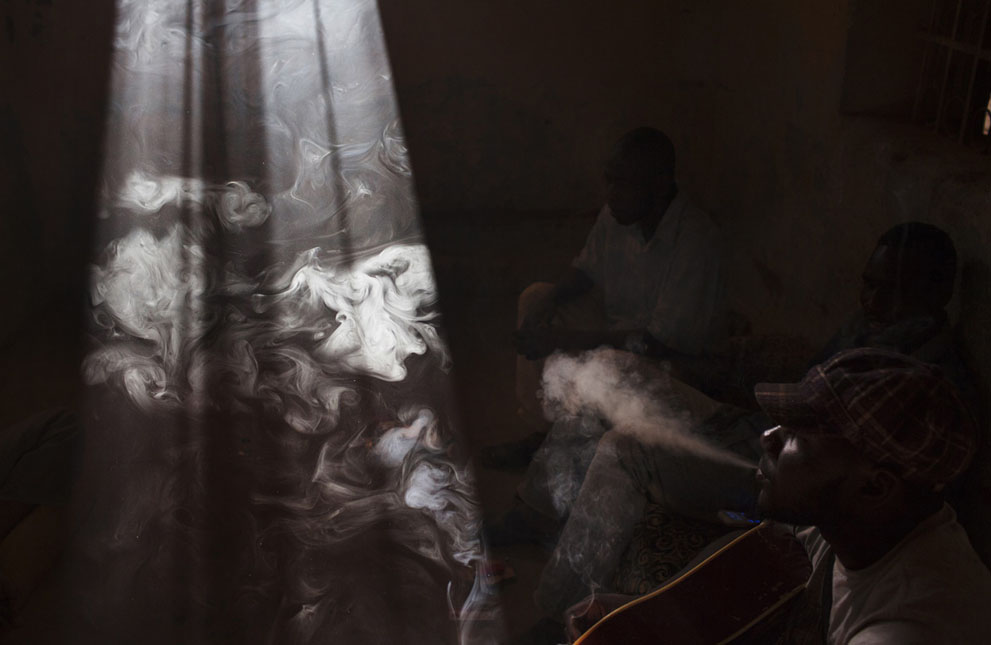 Smokey Room
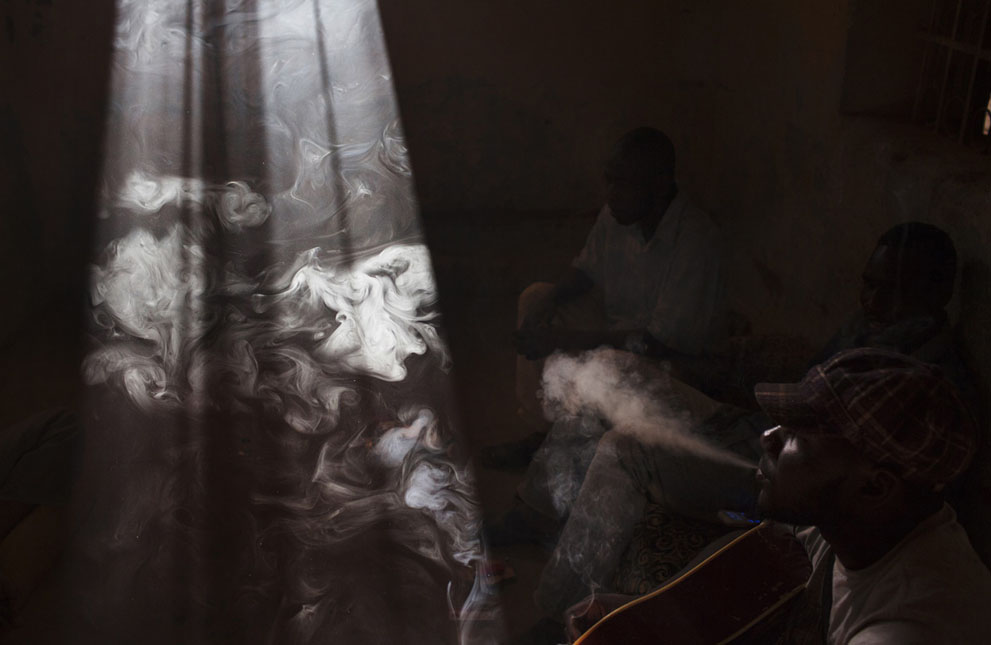 Dizziness
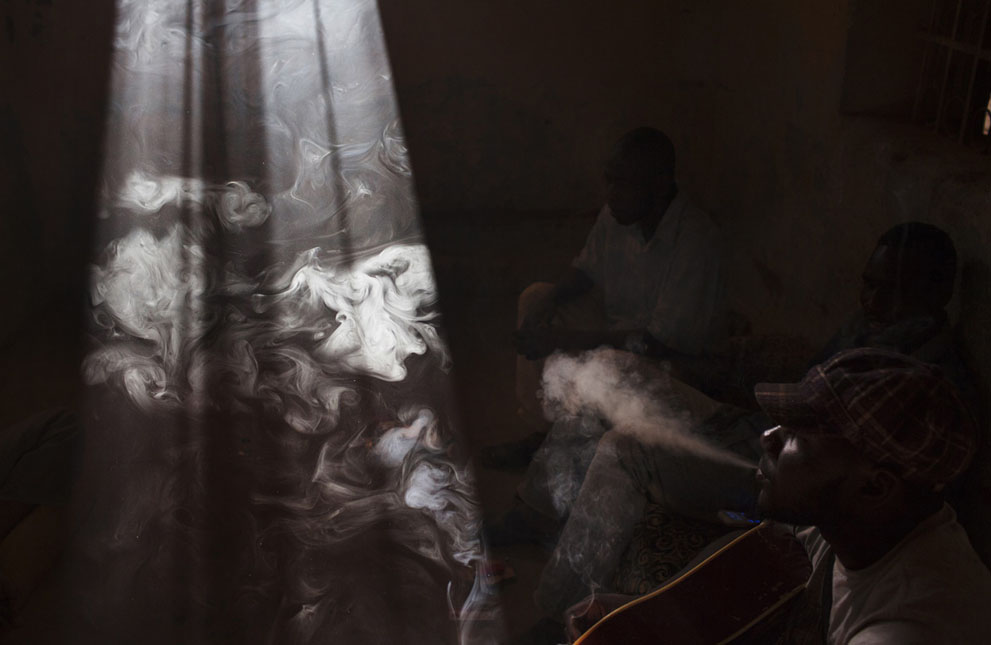 Paralyzed Body
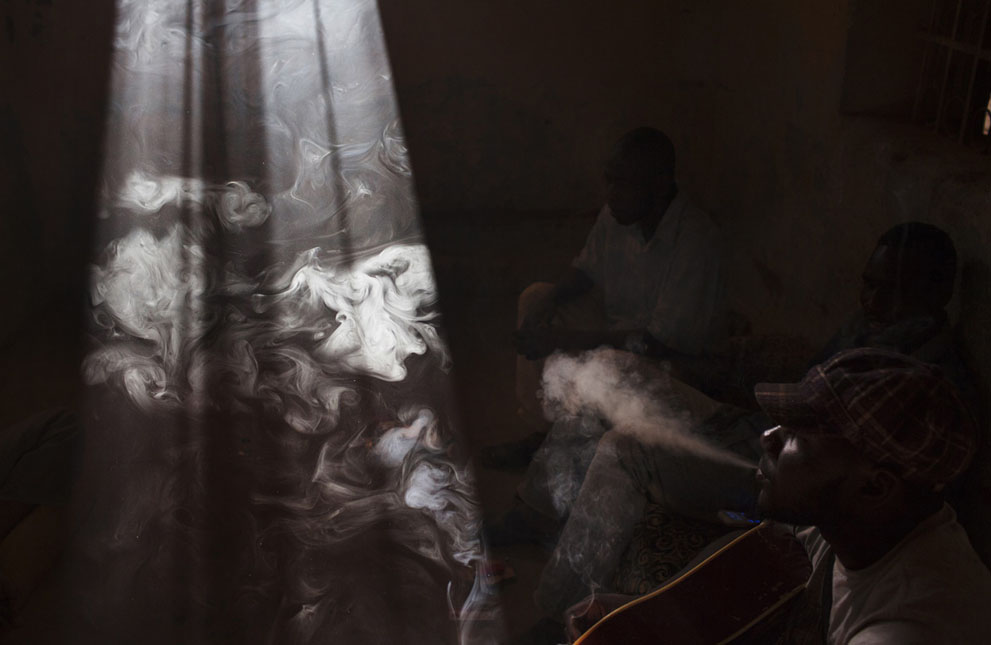 No Sight
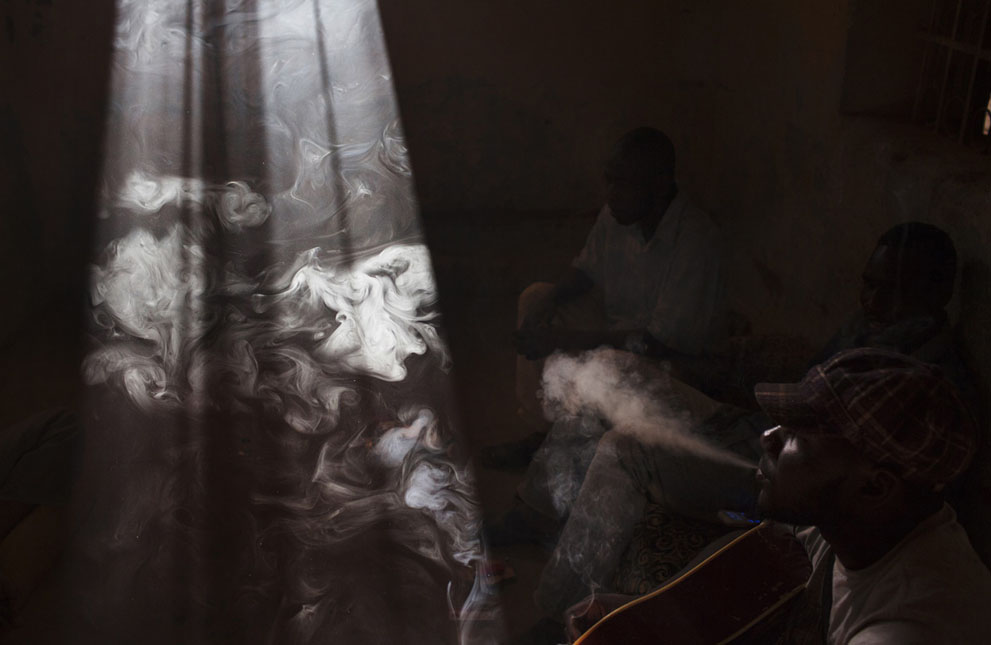 No Hope
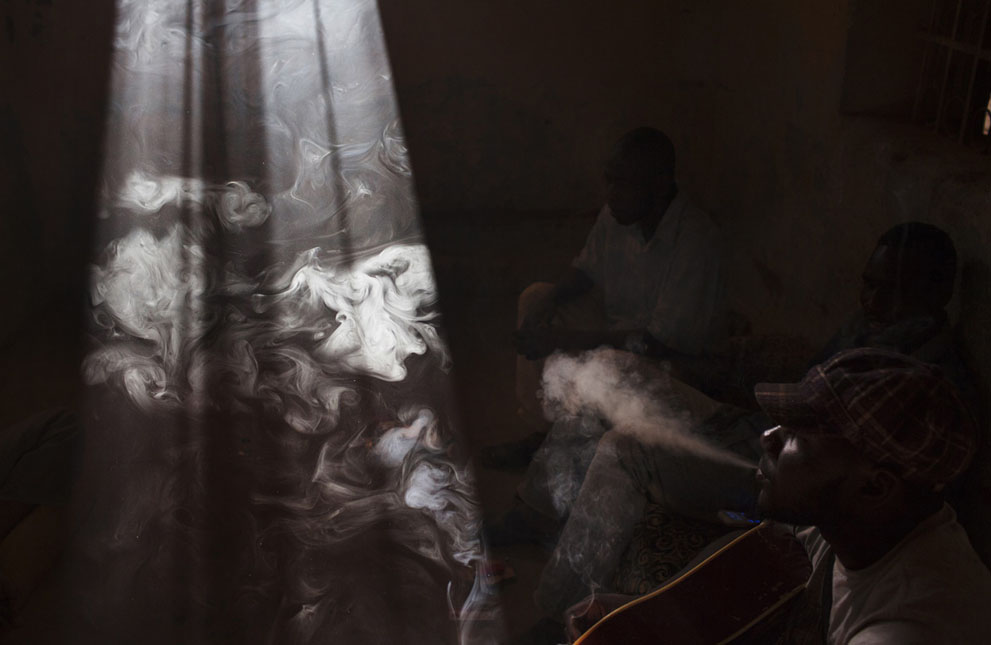 Family Knot
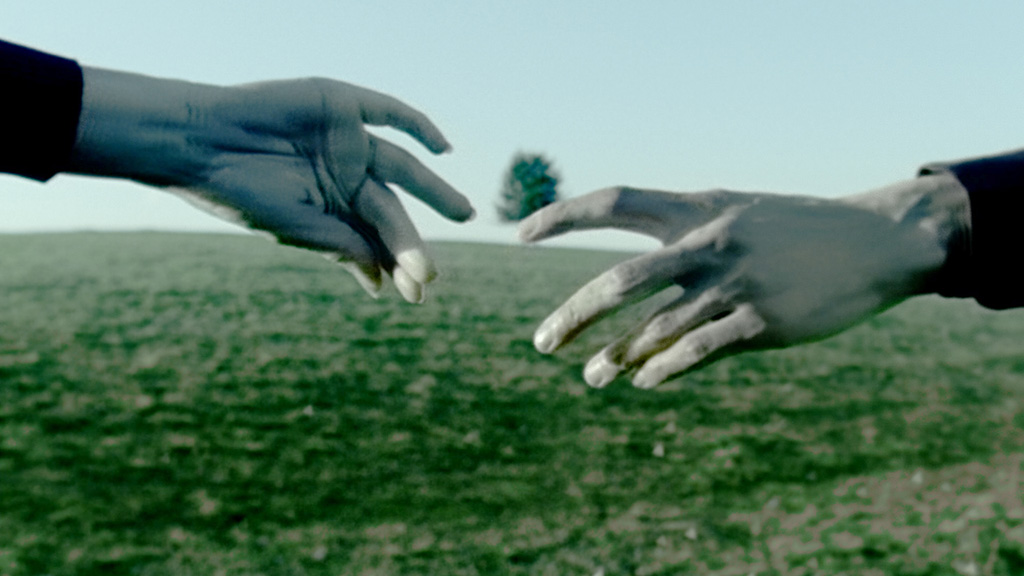 Suitcases
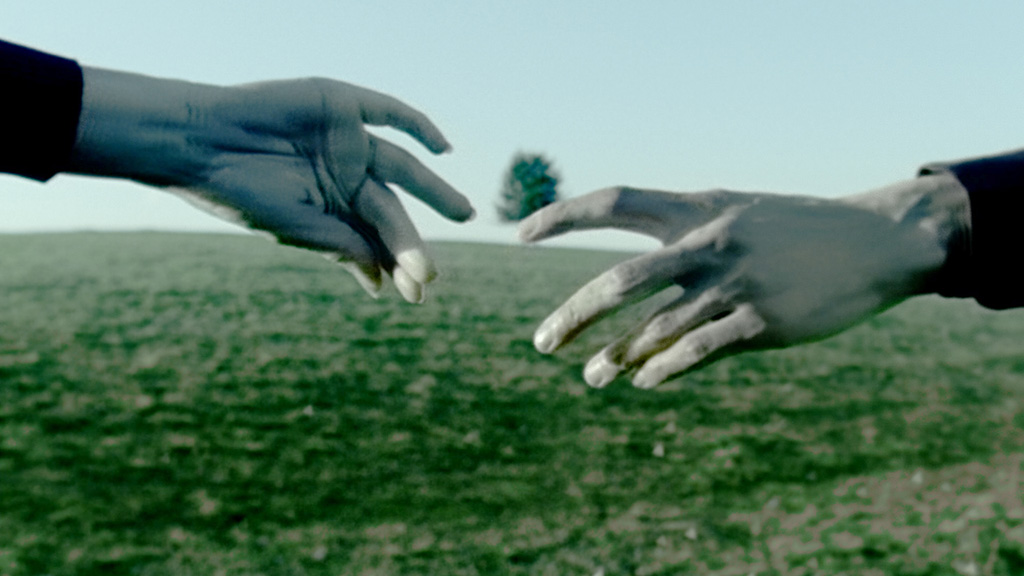 BIlls
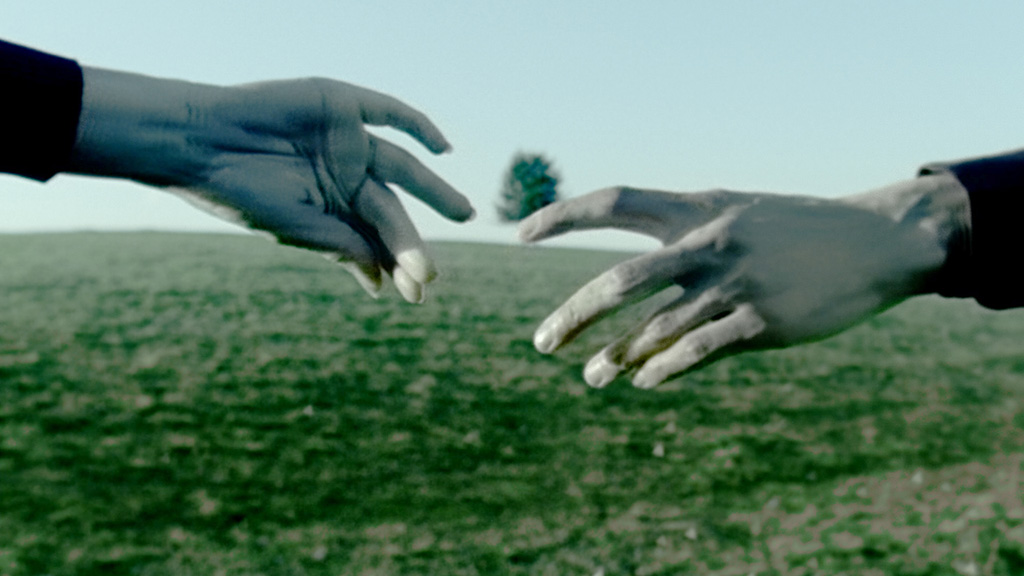 Unanswered phone calls
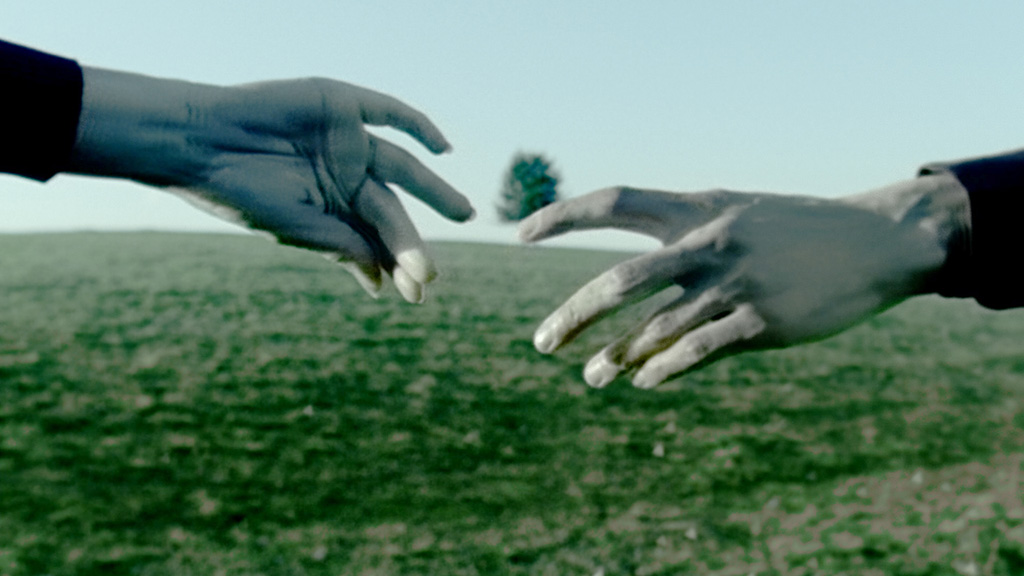 Drags of cigs
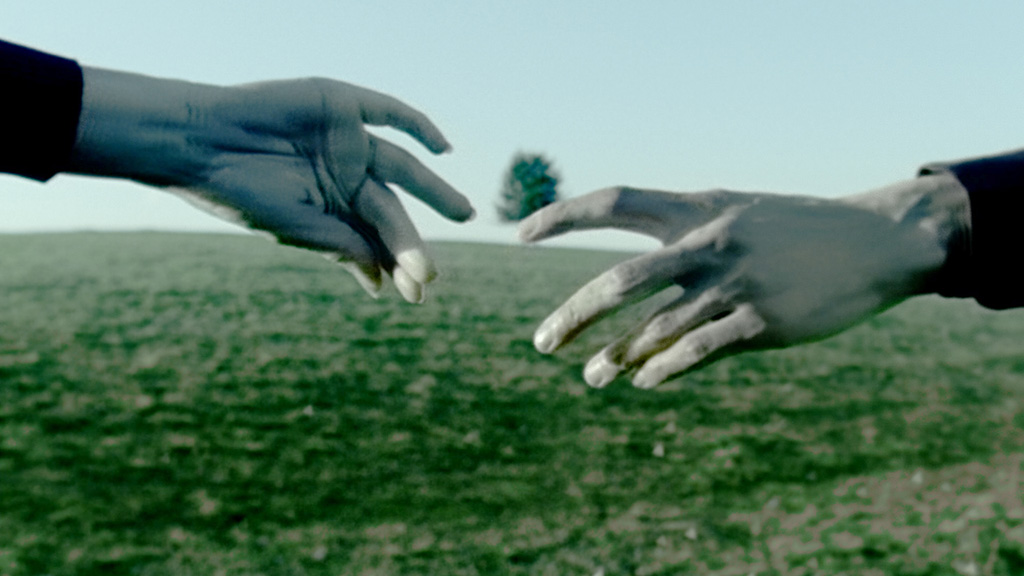 drinking
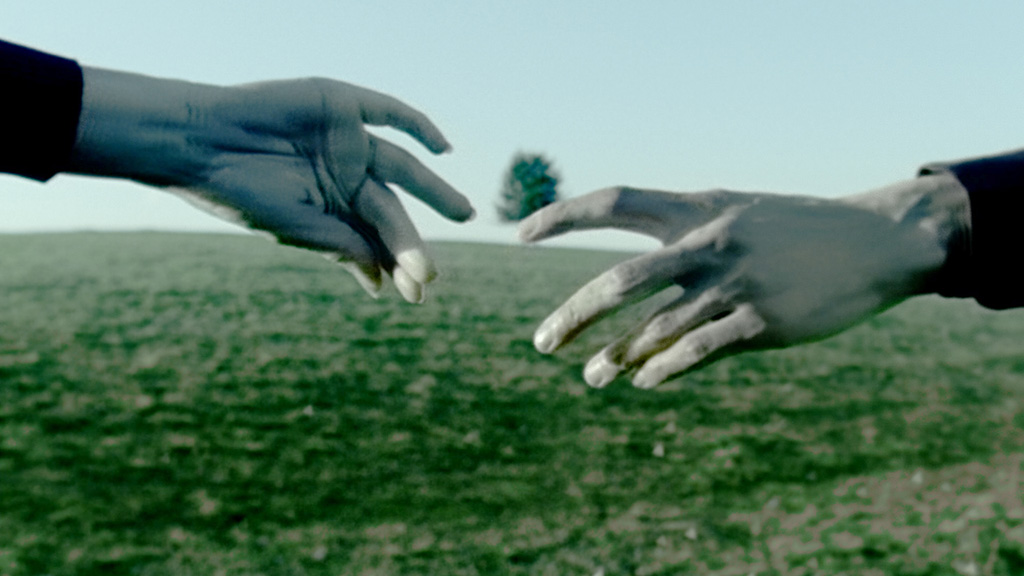 invoices
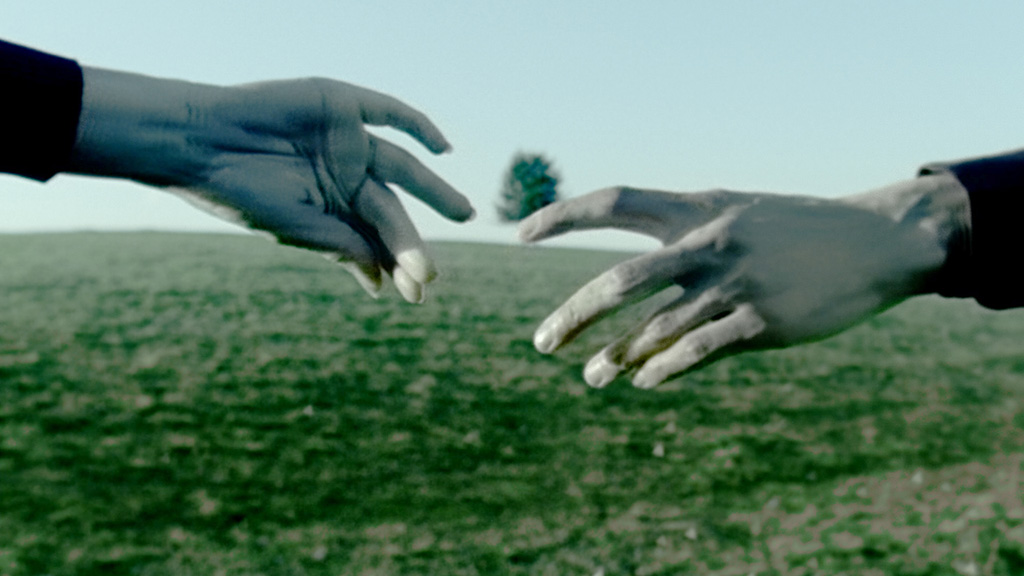 Calls from er
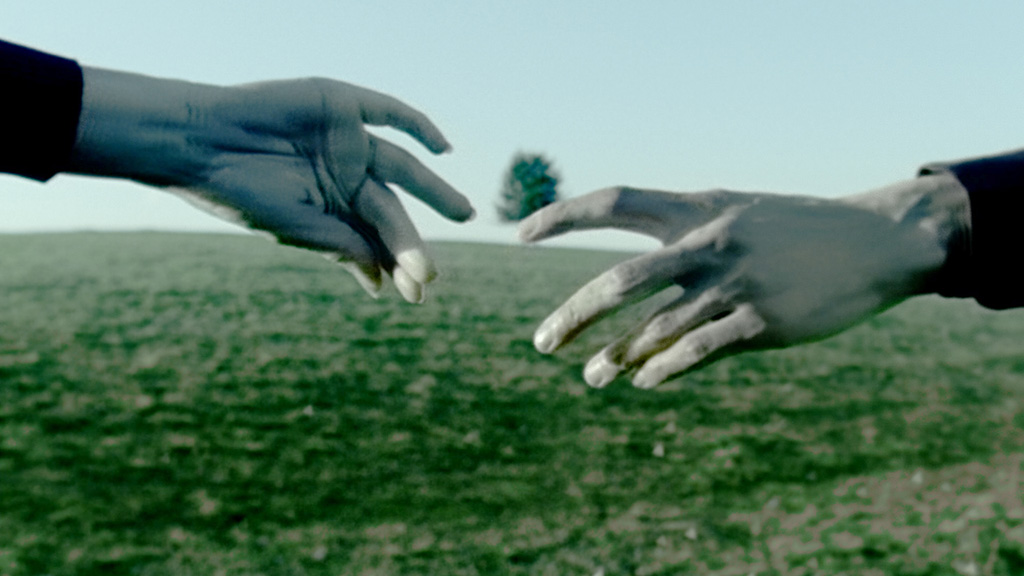 uneasiness
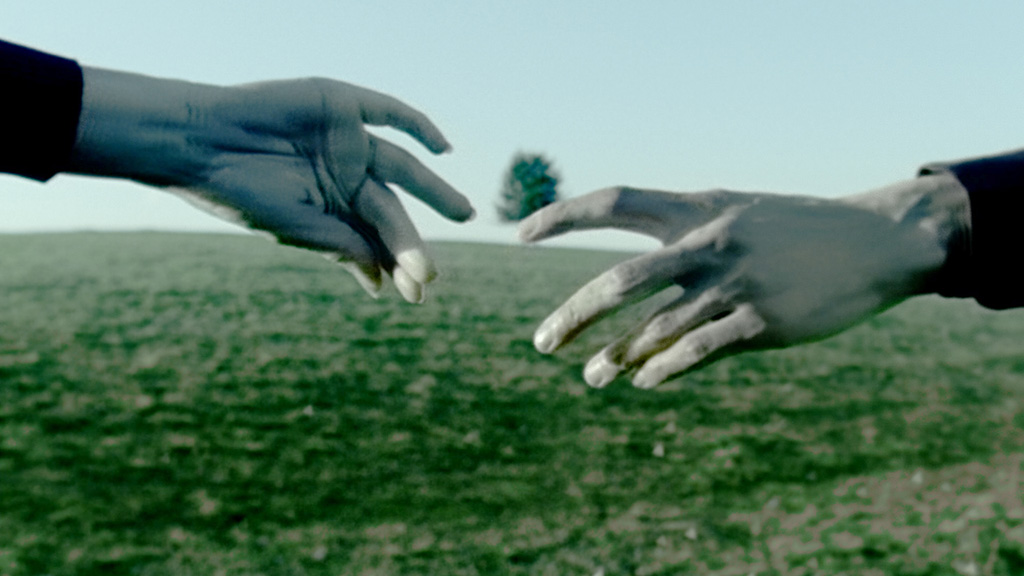 Brokenness
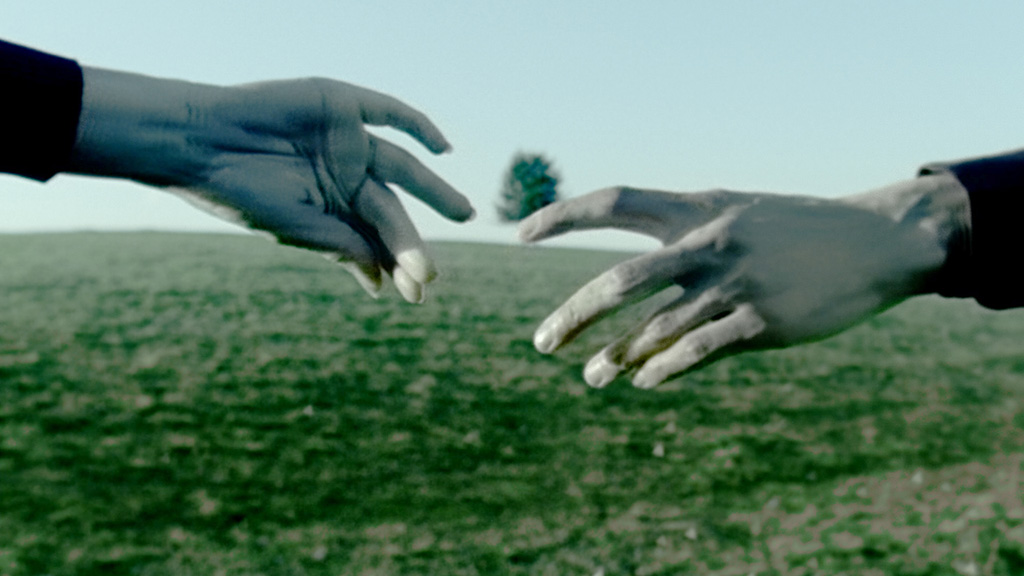 disappointment
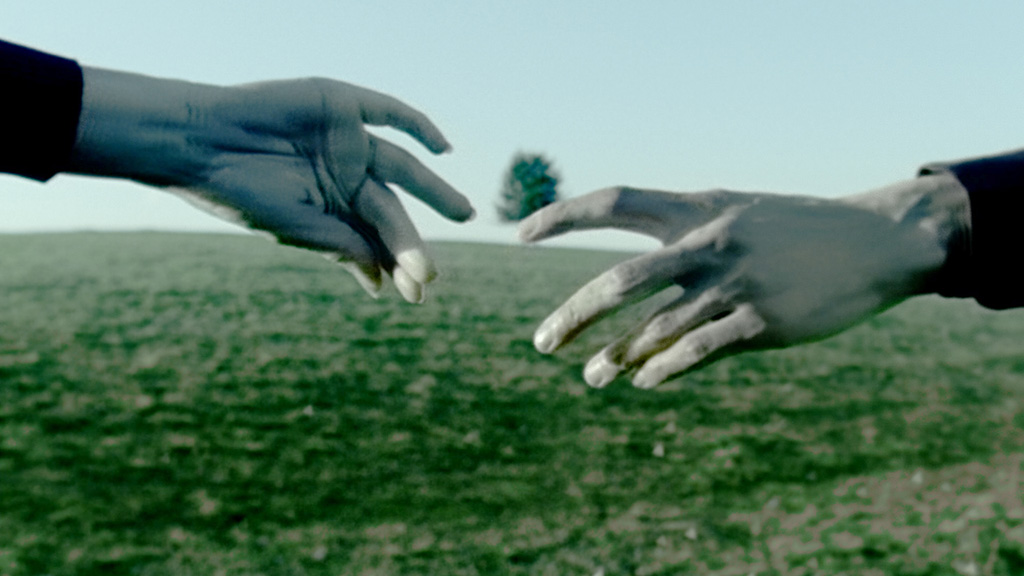 Never forget